Bio - Schweinehaltung
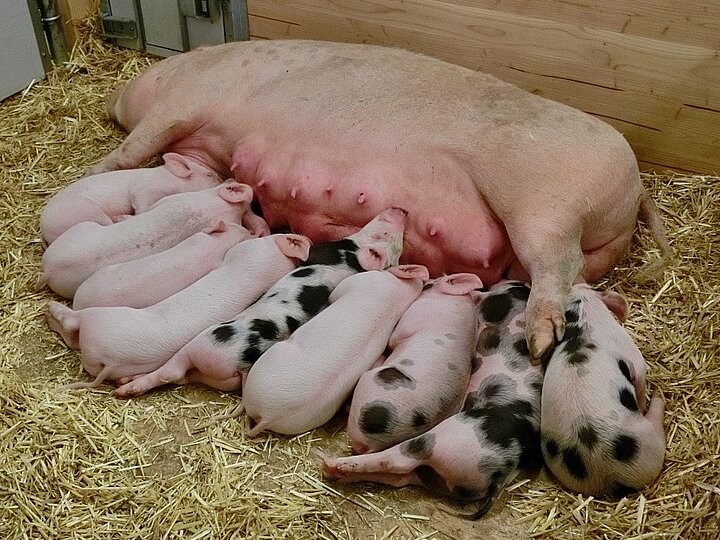 Rund 3% der Schweine in Österreich werden biologisch gehalten

Vermarktung über Bioschwein Austria

Mitgliedschaft bei BIO Austria verpflichtend (oder anderer Bio-Verband)
Haltungsvorschriften
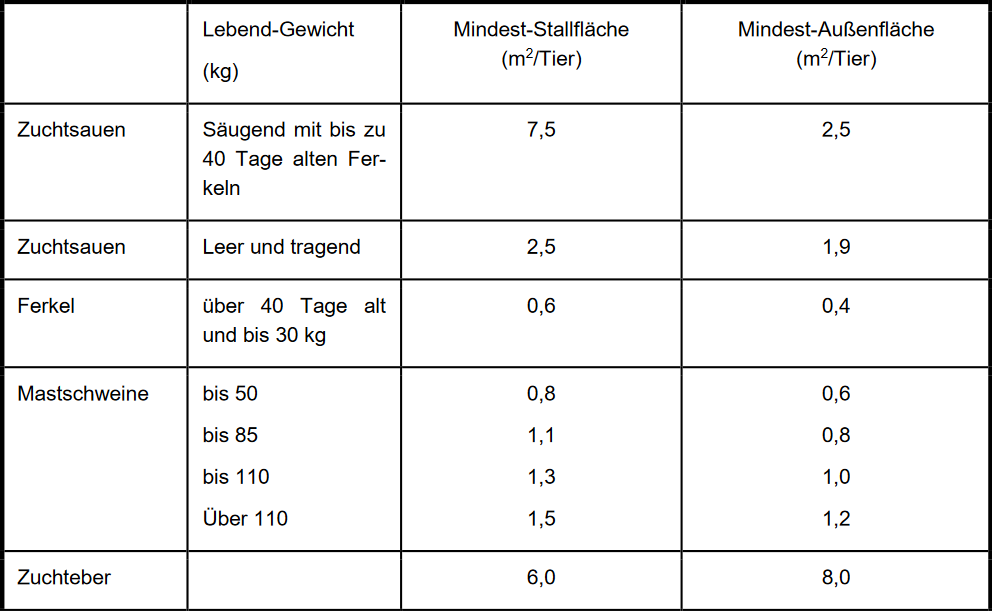 Haltung
Liegefläche mit Einstreu verpflichtend
Spalten wären bei bis zu 50% der Fläche erlaubt, sind aber durch Einstreu kaum möglich
Mindestens 50% der Auslauffläche dürfen NICHT überdacht sein
Auslauf muss keine Weide sein
Eingriffe wie Schwanz kupieren und Zähne abschleifen sind verboten
Kastration erfolgt durch Betäubung und Schmerzmittel durch den Tierarzt
Verwendung roter Ohrmarken bei Ferkel
Fütterung
100% Biofutter (oder max. 25% Umstellerware)
Ferkel müssen mind. 40 Tage mit Muttermilch versorgt werden (Säugezeit mind. 6 Wochen)

Raufutteranteil Zielwert 10%

Maisanteil in der Endration max. 30% in der Trockenmasse

Einsatz von synthetischen Aminosäuren und Extraktionsschroten ist verboten
Haltungssysteme in der Bio-Schweinehaltung
Abferkelställe
FAT II Abferkelbucht
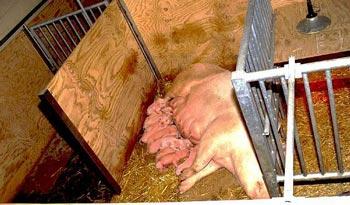 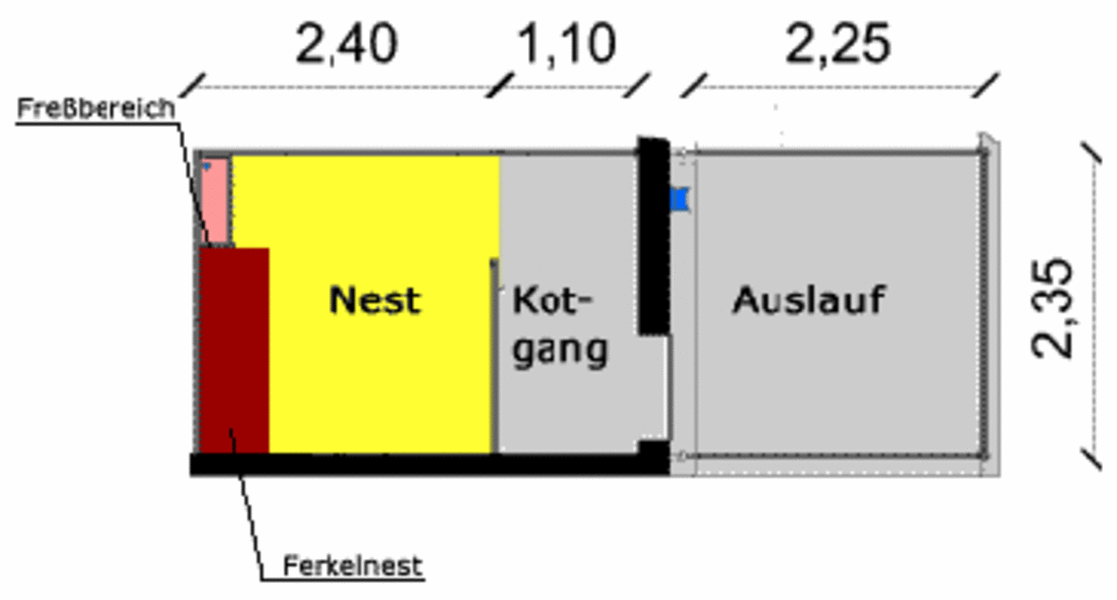 Abferkelställe
 Schmid-Bucht
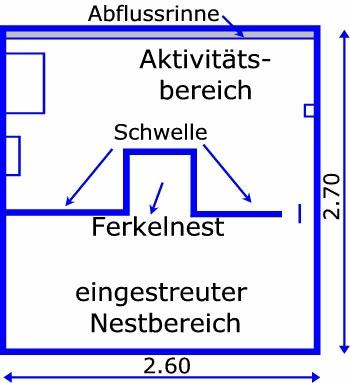 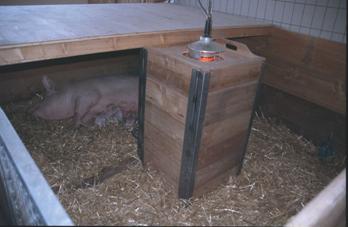 Ferkelaufzucht und Schweinemast
Kistenstall (Pig Port)
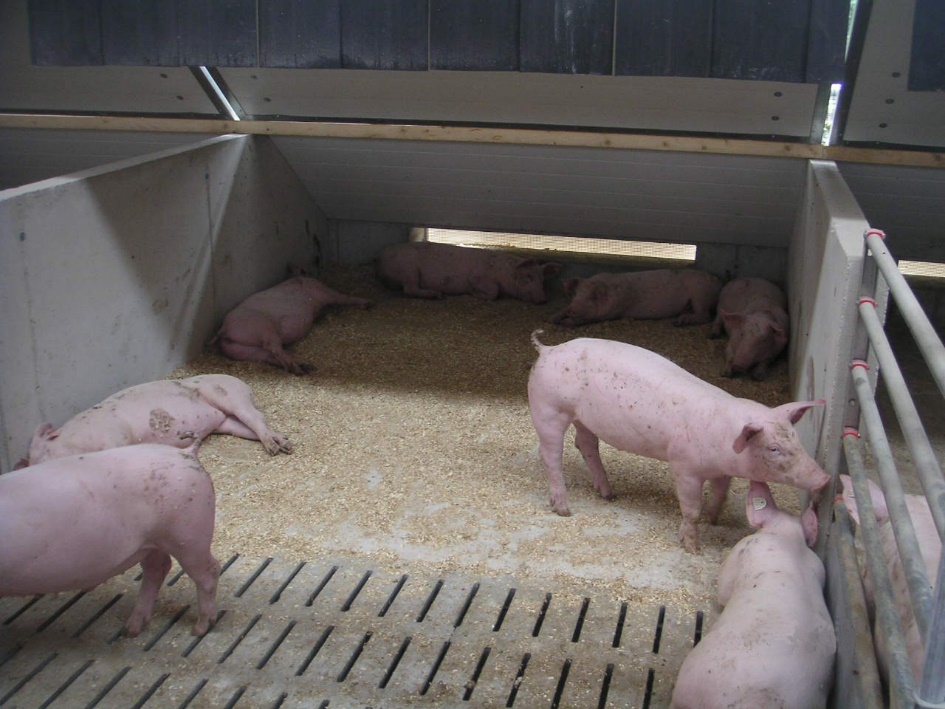 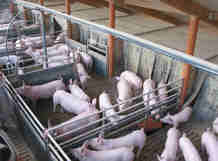 Tieflaufstall
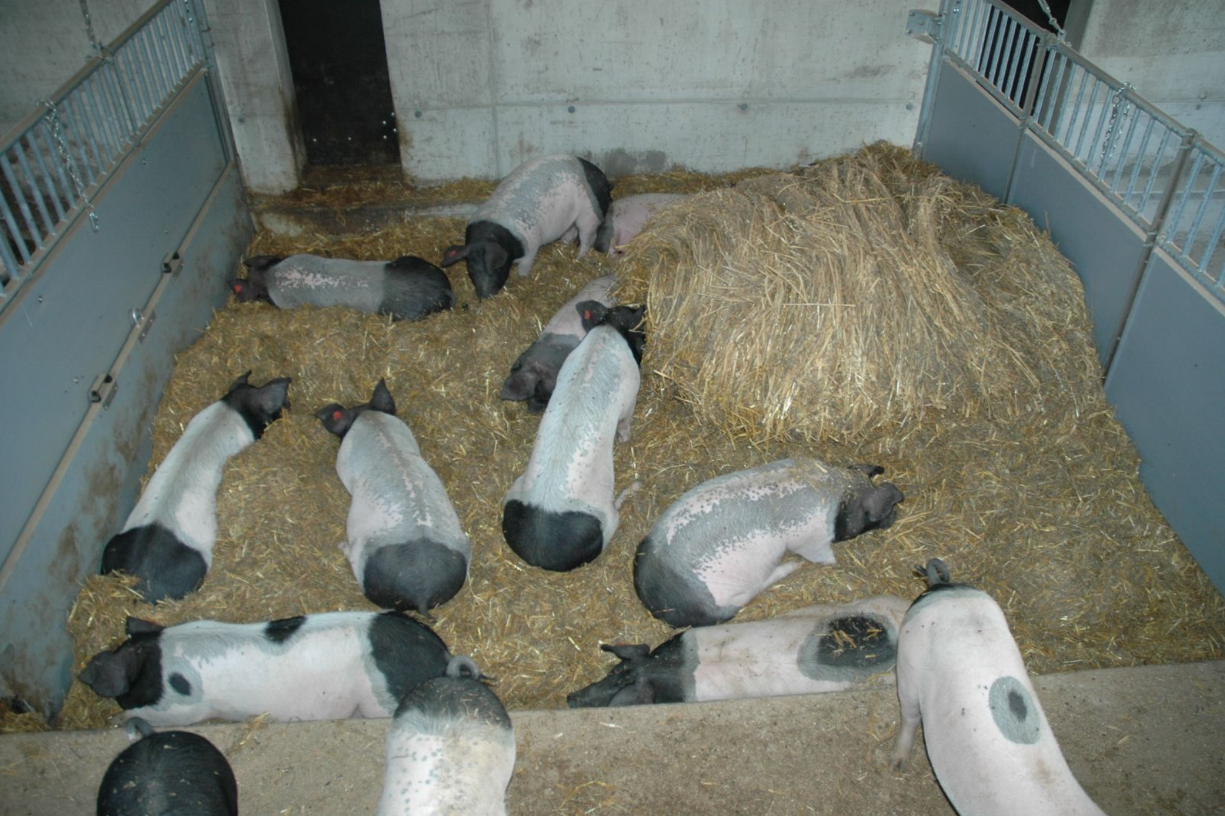